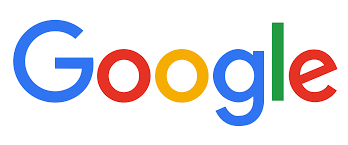 Làm thế nào để sử dụng phần mềm hỗ trợ dạy học của Google(GG)? Có mất phí hay không?
Chỉ cần đăng ký tài khoản Google, hoàn toàn miễn phí
Đăng ký tài khoản GG như thế nào?
Hầu hết thầy cô đều đã có tài khoản của GG
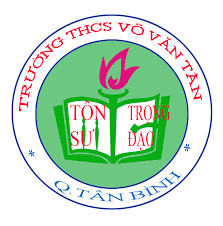 Tập Huấn dạy học trực tuyến
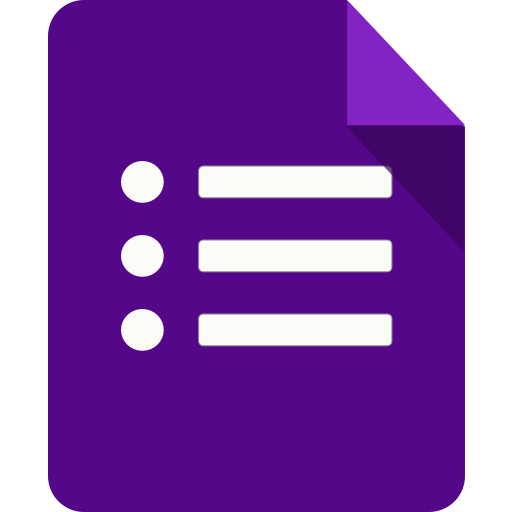 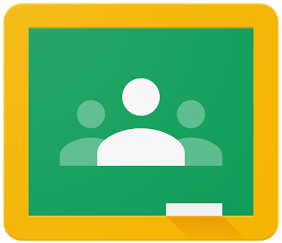 Phần II
GV thực hiện: Nguyễn Hữu Duy
DẠY HỌC TRỰC TUYẾN (DHTT)
Các phần phải đảm bảo để DHTT có chất lượng
KIỂM TRA ĐÁNH GIÁDẠY HỌC TRỰC TUYẾN (DHTT)
Cần có:
Kênh thông tinh: kết nối vững chắc với học sinh.
Cách thức kiểm tra: Cần phải theo hướng hiểu – vận dụng, phát triển năng lực cho học sinh.
Đánh giá – cho điểm tức thời.
A. Kênh thông tin
“Kênh thông tin trực tuyến” kết nối học sinh
Mạng xã hội: Facebook, website…
Phần mềm nhắn tin: Messenger, Zalo, Viber…
Hòm thư điện tử: Gmail, YahooMail…
B. Cách thức kiểm tra
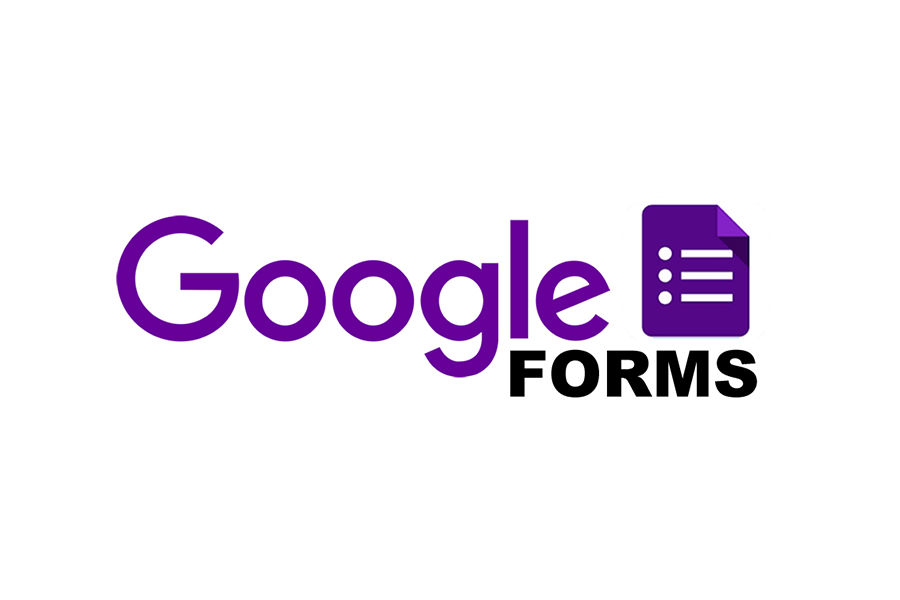 Google Biểu mẫu
C. Đánh giá cho điểm qua mail
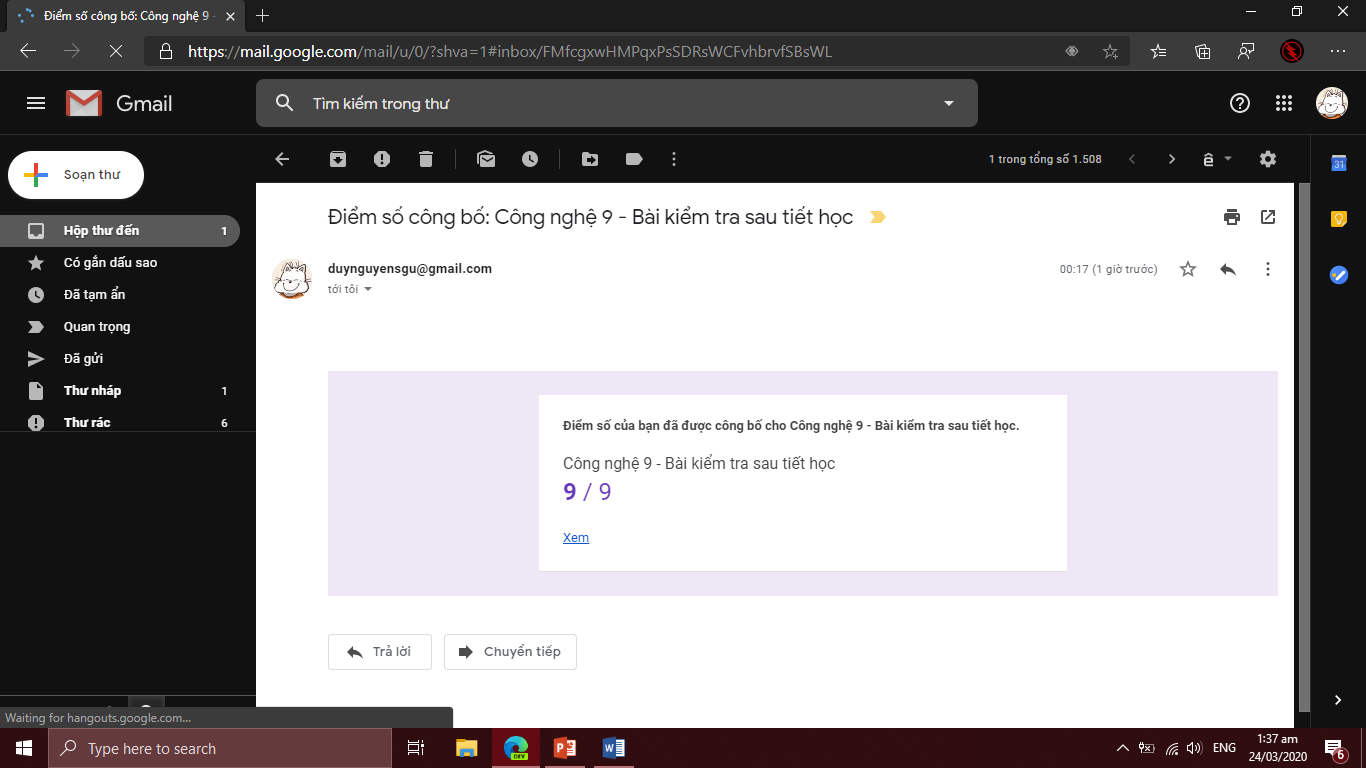